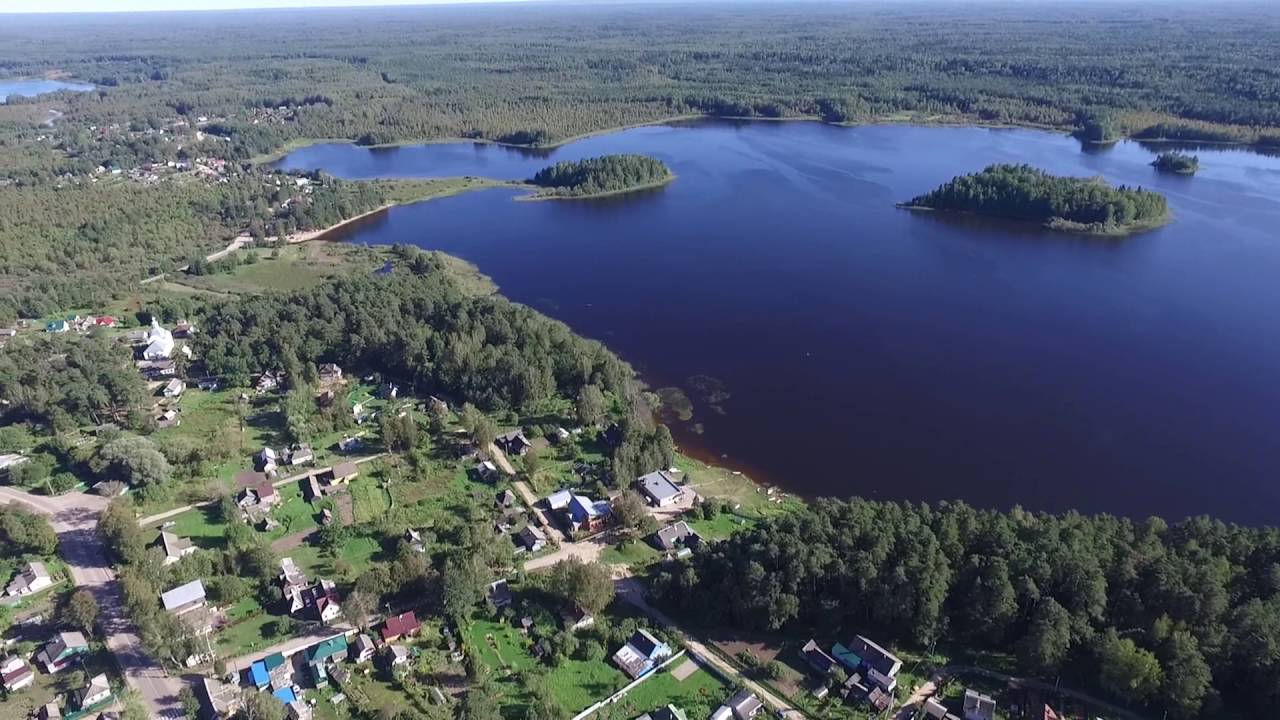 Бюджет для Граждан
в соответствии с решением СОВЕТА ДЕПУТАТОВ ПРЖЕВАЛЬСКОГО ГОРОДСКОГО ПОСЕЛЕНИЯ  
ДЕМИДОВСКОГО РАЙОНА СМОЛЕНСКОЙ ОБЛАСТИ
«О бюджете Пржевальского городского поселения Демидовского района Смоленской области на 2021 год и на плановый период 2022 и 2023 годов»
Уважаемые жители посёлка Пржевальское!
Перед вами информационный материал – «Бюджет для граждан», который познакомит Вас с основными параметрами бюджета городского поселения на 2021 - 2023 годы.
Представленная в доступной и понятной форме информация, предназначена для широкого круга пользователей и обеспечивает реализацию принципов прозрачности, открытости и обеспечения полного и доступного информирования граждан о бюджете Пржевальского городского поселения
пос. Пржевальское (общая информация)
Пржева́льское (до 1964 года — Слобода́) — посёлок городского типа в Демидовском районе Смоленской области, Россия. Административный центр городского поселения Пржевальское и административный центр национального парка «Смоленское Поозерье».
Первое поселение на месте современного посёлка относится примерно к IV веку. Первое упоминание села Слободы — в 1724 году. В 1964 году переименован в честь Н. М. Пржевальского. В 1974 году получил статус посёлка курортного типа.
Основные направления бюджетной и налоговой политикина 2021-2023 годы
Общие характеристики бюджета Пржевальского городского поселения Демидовского района Смоленской области
Доходы бюджета городского поселения(тыс. руб.)
Основные налоговые доходы(тыс. руб.)
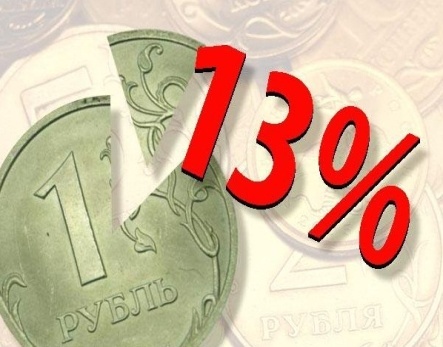 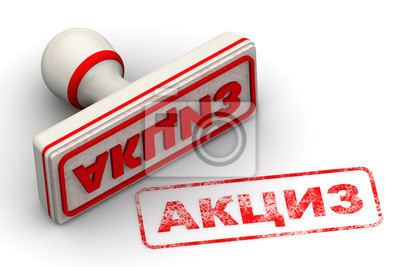 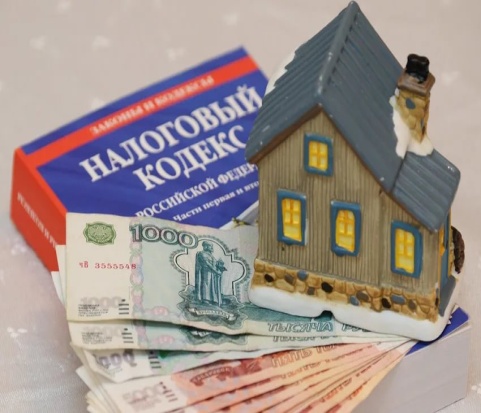 Неналоговые доходы(тыс. руб.)
Структура безвозмездных поступлений(тыс. руб.)
Перечень крупнейших налогоплательщиков п. Пржевальское
Налоги, регулируемые органами местного самоуправления
Распределение бюджетных ассигнований по разделам классификации расходов бюджета за период с 2018 по 2023 годы
Структура расходов бюджета Пржевальского городского поселения в 2021 году
Основные муниципальные целевые программы (тыс.рублей)
продолжение
Муниципальный долг Пржевальского городского поселения
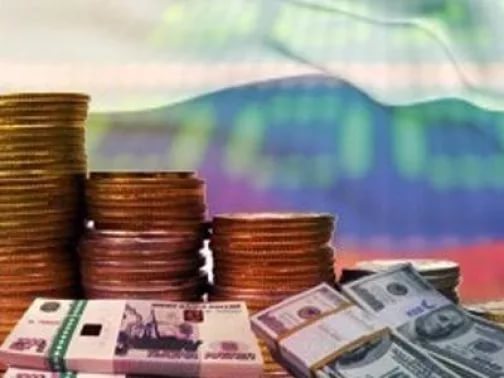